RULES OF DRUG PRESCRIPTION
Notes for Students
This study material is exclusively for students of general medicine and stomatology in Pharmacology I course. It contains only basic notes of discussed topics, which should be completed with more details and actual information during practical courses to make a complete material for test or exam studies. Which means that without your own notes from the lesson this presentation IS NOT SUFFICIENT for proper preparation for neither tests in practicals nor the final exam.
1
Department of Pharmacology
Individually prepared preparations (IPP):
prepared in the pharmacies on the base of individual medical prescriptions 

 Ready-made drug preparations (RMP):
 final preparations made by pharm. companies,
 ready to be issued by the pharmacy to patients without any further modifications
Drug preparations
Covered by insuarance company (fully)
Covered by patient + ins. comp. (in part)
Covered by patient (fully)
Expedition is 
bound upon prescription
 
unbound upon Rx  (OTC)
only in pharmacies
Both in pharmacies and in other places (supermarkets, petrol stations, etc.)
„earmarked drugs“ (since 1998): act 378/ 2007, 106/2008 Sb., 

„about good practice of the sellers of earmarked drugs and about the specialized education of sellers of earmarked drugs“
RULES FOR DRUG PRESCRIPTION
refers to the valid Pharmaceuticals Act 378/ 2007
 and from the related acts and regulations 54/2008 and 106/2008.
PRESCRIPTION
official document compiled in accordance with fixed rules.
 written in Latin language
 must have all parts filled up, must be legible
 corrections should be signed by the physician
 following the abbreviation corr. (correxit-corrected) 
written in a non-erasible manner
 max. 2 kinds of medicines/one form of Rx
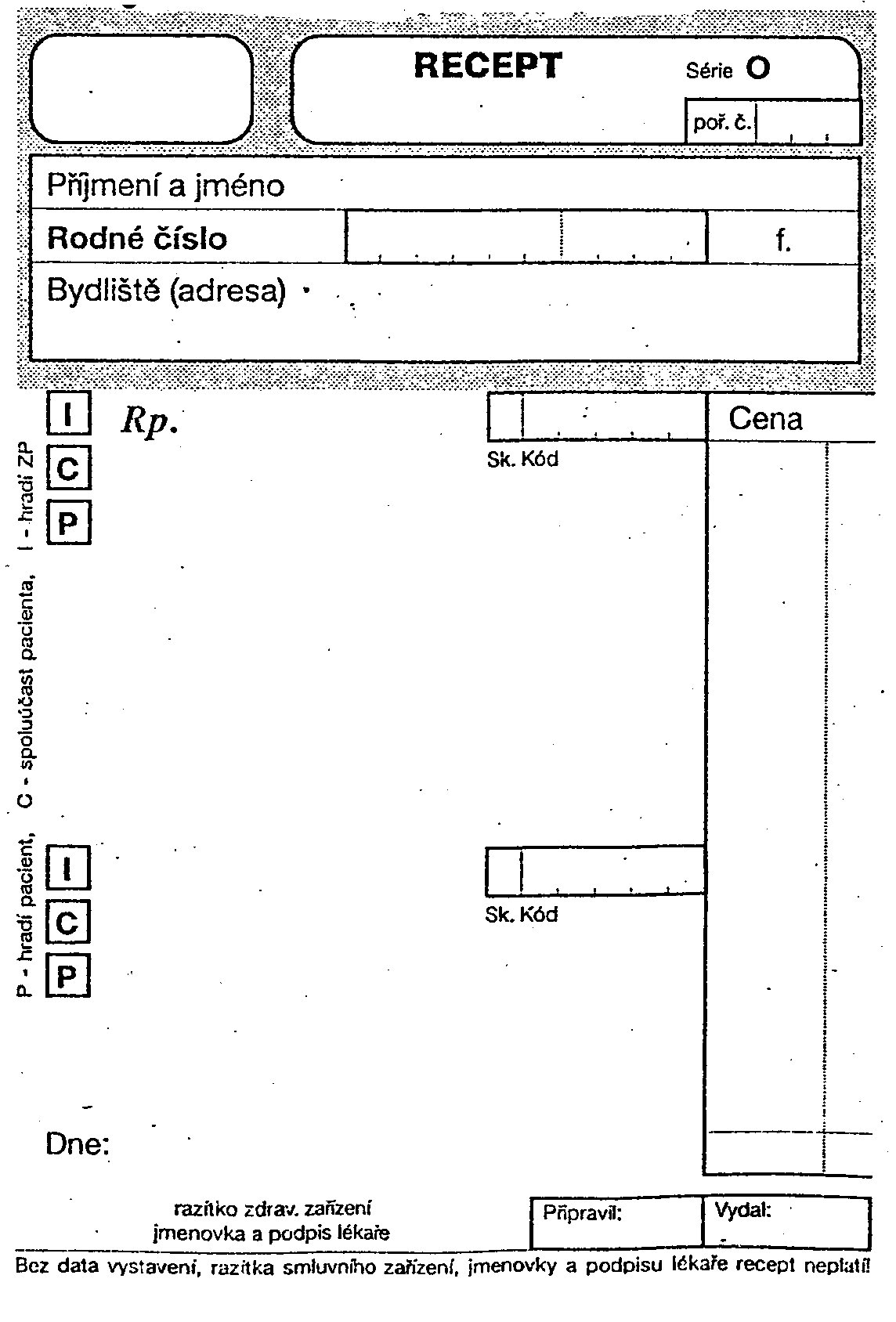 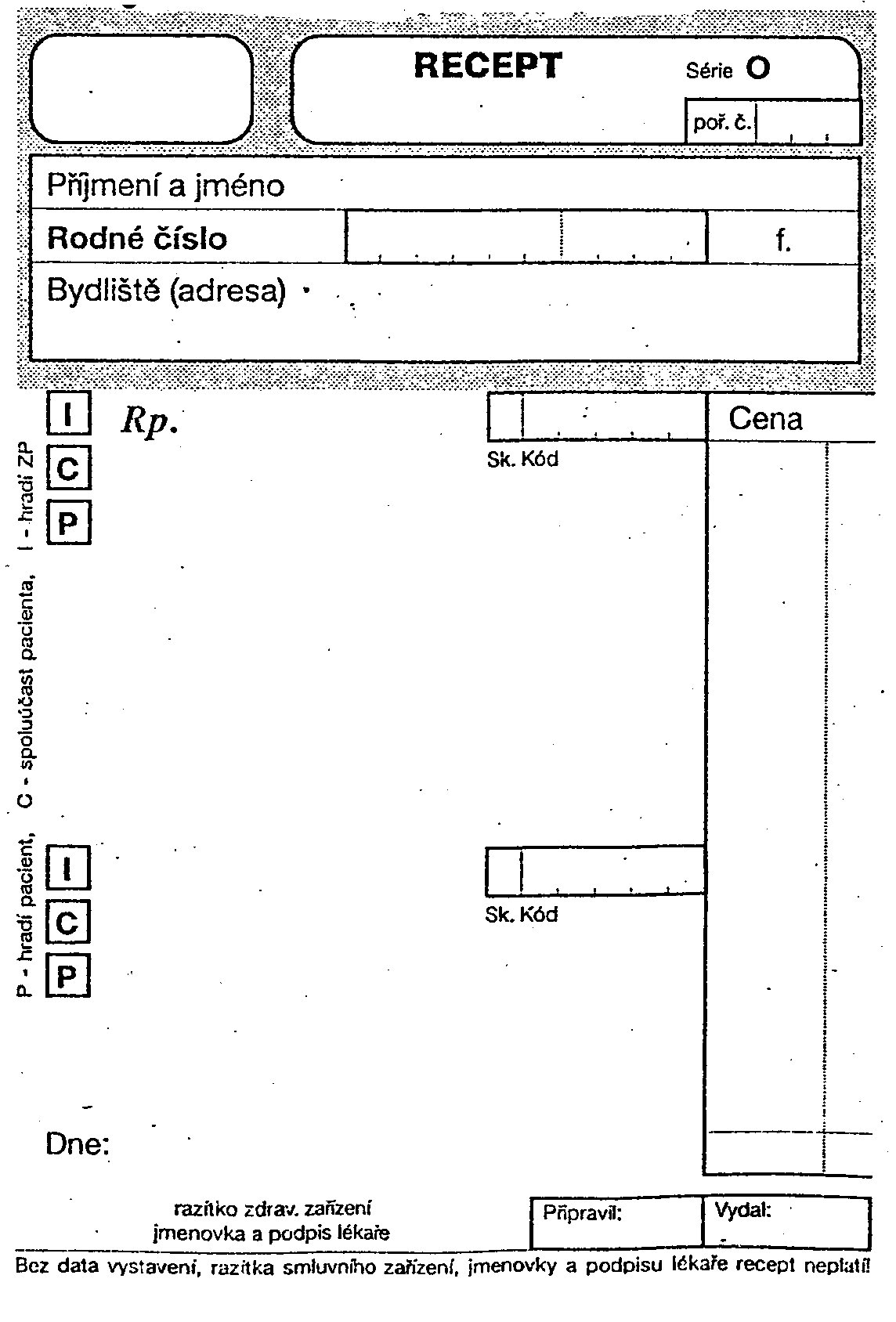 Inscriptio
Personalia aegroti
Invocatio
Ordinatio
Compositio (Praescriptio)
Subscriptio
Signatura
Stamp, name of the doctor
signature
date
Inscriptio 
the heading of the prescription 
Personalia aegroti 
patient s personal data (name, surname, birth number and domicile)
 Invocatio 
induced by the abbreviation Rp. (recipe take). 
 Ordinatio
 the actual prescription of the healing preparation 
                = compositio + subscriptio + signatura
COMPOSITIO
RMP 
the trade name in the nominative, 
specification of pharmaceutical dosage form,
dose and package 

 IPP 
 list of pharmacopoeial (officinal) names of substances in the genitive of singular 
+ dosages  and package
SUBSCRIPTIO
Instruction for the pharmacist
RMP – how many packages should be issued 
4th case sg. or pl. 
Expeditionem originalem numero unam – Exp.orig.No.I
Expeditiones originales numero duas – Exp.orig.No.II (duas)

IPP – how the preparation should be made of the prescribed components 
Misce fiat (sg) Misce fiant (pl)  – mix to obtain …
Different dosage forms:
 - misce fiat pulvis              -    M.f.pulv. , unguentum     -    M.f.ung.
                       solutio             -    M.f.sol.,  oculoguttae     -   M.f.oculogutt
SIGNATURA
D.S. 

Detur (et) Signetur 
Exact use instruction for patient – dose, interval, where to apply
 instructions how the preparation should be used by the patients.

D.S. 3 times a day 1 tbl.
date 
 the stamp of the health facility
 the identification of the physician
 and the physician s personal signature
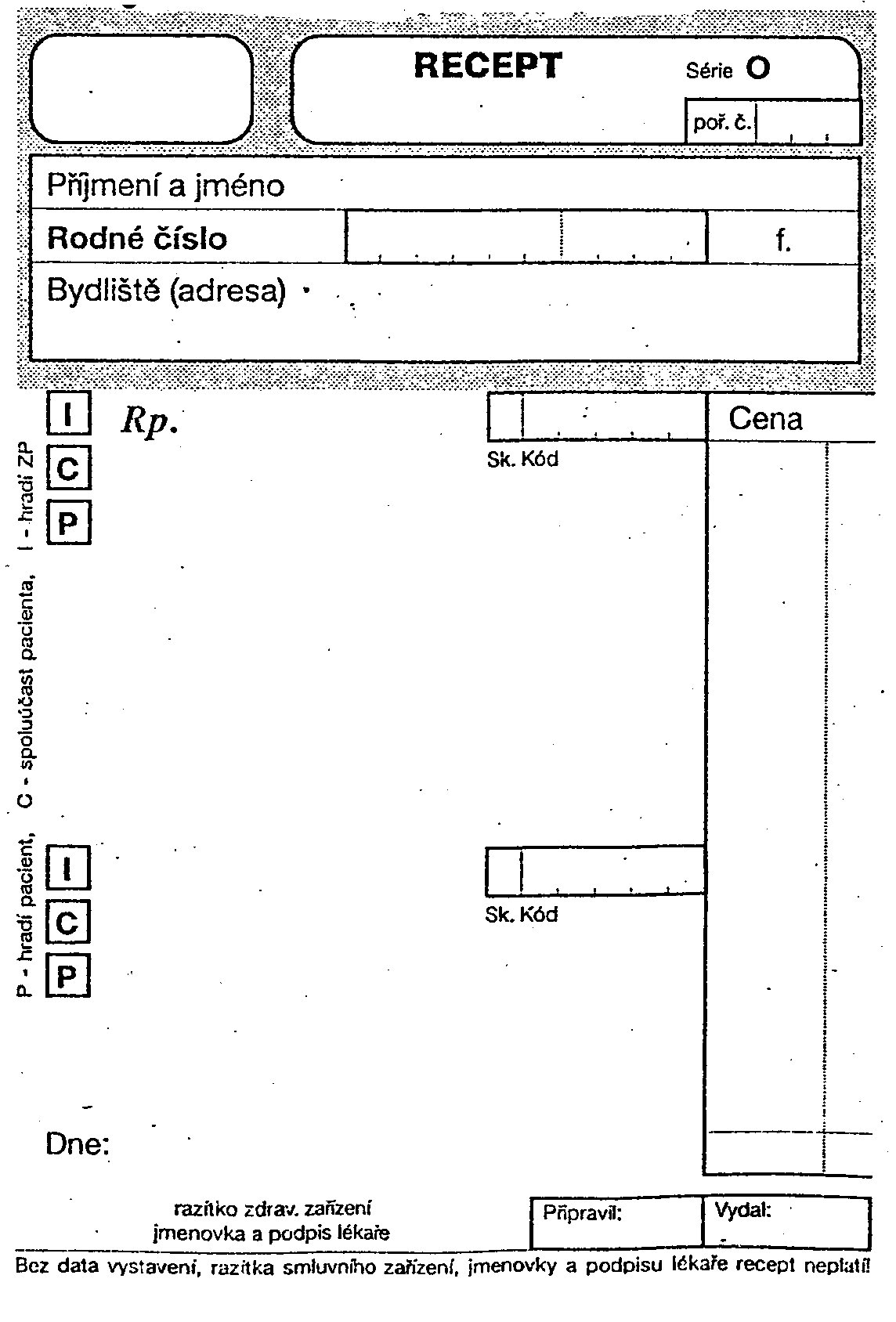 Acidi borici                2,0
Vaselini albi     ad 100,0
M. f. ung.
D.S. twice a day on the focus
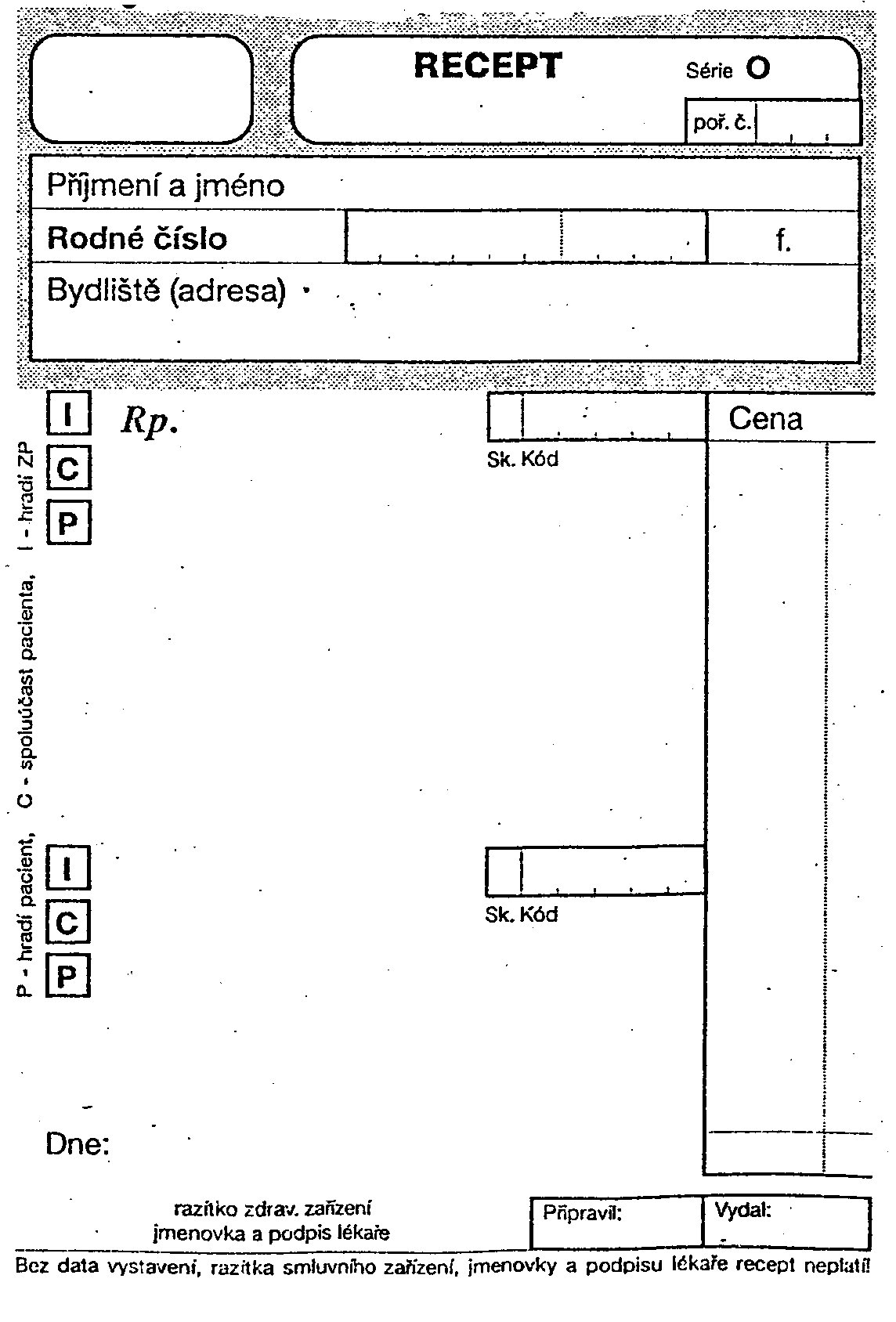 Paralen 125 tbl. 
20 x 125 MG
Exp. orig. No. III (tres)

D.S. 1 tablet in pain, 
maximum 4 per day
Validity of prescription
• Common Rx – 14 days
• ATB – 5 days
• ATB topically – 14 days
• Narcotics, Psychotropics
– 14 days
• Rx for repeated issue – 6 moths, max 1 Year
• Rx issued by emergency next day after the Rx issue (= max. 48 h)
• Date – Rx not valid if missing
• Validity may be prologned by physician
Symbols in Rx formulary
! – when max. dose was exceeded 

® - physician specify „not to be substituted with generic medicine“ 

„PERICULUM IN MORA“ – emergency situation,when normal form is not available
Slovakia
UK
Germany
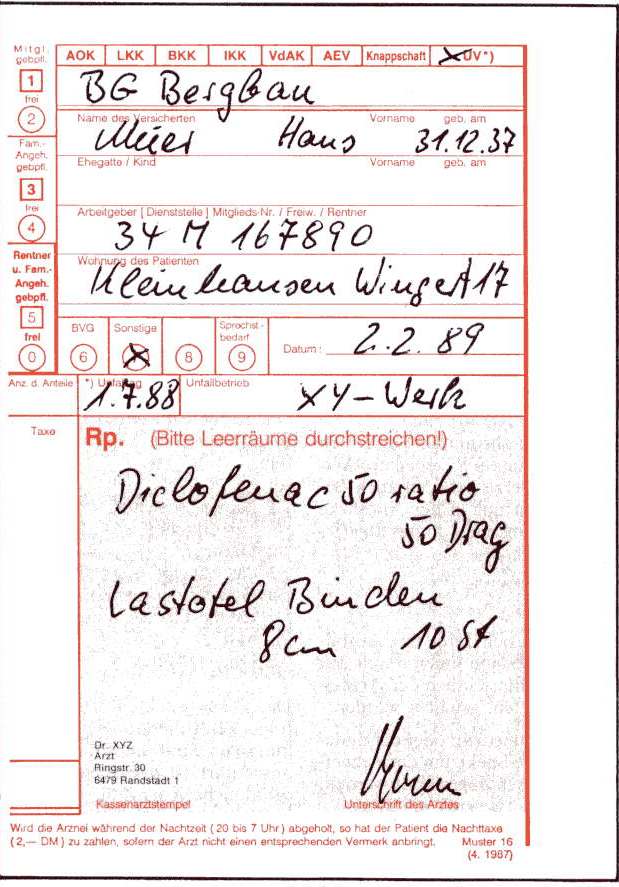 USA
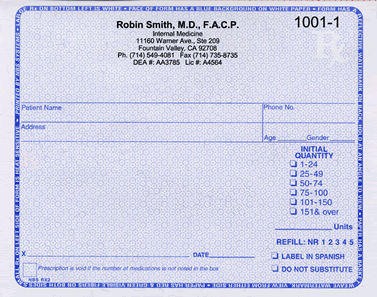 Greece
Electronic Prescription
Physician
 Central server for data storage (SÚKL)
 Pharmacy
 Patient + his password/PIN
Common and E-prescription
Narcotics and psychotropic drugs
blue band on the form
very strict accounting
three copies
only one preparation
14 days of validity
Drug information databases
EMA http://www.ema.europa.eu/ema/

Dynamed http://web.ebscohost.com/dynamed/search/basic?sid=d3f0d39b-dd7c-4bab-9f4f-3478d4639a2e%40sessionmgr4008&vid=0&hid=4107

Medicines.org.uk

Drugs.com https://www.drugs.com/

Micromedex http://www.thomsonhc.com/hcs/librarian
Drug information databases
National databases

SÚKL www.sukl.cz

AISLP www.aislp.cz

Pharmindex Remedia

Pharmindex Brevíř